ระบบสินทรัพย์ถาวรในระบบGFMIS
ธนภร   ฉิมพัด
 กลุ่มบัญชี กองคลัง
24 พ.ค.2560
ที่มาสินทรัพย์
จัดซื้อ / จัดจ้าง
เพิ่ม
สินทรัพย์
เพิ่ม
เพิ่ม / ลด
รับบริจาค
โอน
ลด
จำหน่าย
วงจรสินทรัพย์
วางแผนการจัดหาสินทรัพย์
ข้อมูลประกอบเพื่อการบันทึกบัญชีและรายงาน
บันทึกการเลิกใช้สินทรัพย์
จำหน่ายสินทรัพย์
ตรวจรับสินทรัพย์
บันทึกบัญชีและรายงาน
บันทึกสินทรัพย์เมื่อเริ่มแรก
ใช้งานสินทรัพย์
บันทึกการเปลี่ยนแปลงสินทรัพย์
กระบวนงานการจัดซื้อสินทรัพย์ในระบบGFMIS กรณีปกติ
บันทึกใบสั่งซื้อ
   ระบุบัญชีพักสินทรัพย์
ตรวจรับพัสดุ
ทำการเบิกจ่ายในระบบฯ
ดำเนินการล้างบัญชีพัก
สินทรัพย์ถาวร
ค่าใช้จ่าย
การบันทึกสินทรัพย์ ในระบบ GFMIS ผ่าน Web Online
ที่หน่วยงานส่วนภูมิภาคสามารถดำเนินการด้วยตนเอง
ดังนี้
         1.เบิกจ่ายงวดเดียว ( สท.01 กับ สท.13 )
	     2.เบิกจ่ายหลายงวด ( สท.01 ,สท.13 ,สท.14 และ สท.15 )
-ที่ กษ 0803.05/ 432  ลว. 9 ก.ย. 2556
เรื่อง ซ้อมความเข้าใจเกี่ยวกับการบันทึกข้อมูลสินทรัพย์ถาวรในระบบ GFMIS ผ่าน Web Online
-ที่ กษ 0803.05/ 26    ลว. 3 ก.พ. 2558 
เรื่อง ซ้อมความเข้าใจการกำหนดอายุการใช้งานของสินทรัพย์สำหรับกรมพัฒนาที่ดิน
อายุการใช้งานของสินทรัพย์สำหรับกรมพัฒนาที่ดิน
อายุการใช้งานของสินทรัพย์สำหรับกรมพัฒนาที่ดิน (ต่อ)
ขั้นตอนการล้างบัญชีพักครุภัณฑ์ฯ ในระบบ GFMIS ผ่าน Web Online
กรณีเบิกจ่ายงวดเดียว
2.ตรวจรับพัสดุ
1.บส.01
4.สร้างรหัสสินทรัพย์
เดบิต พักครุภัณฑ์.. 
  เครดิต รับสินค้า/ใบสำคัญ
1xx1
61xx1
สท.01
3. เบิกจ่ายในระบบฯ
5.การล้างบัญชีพักฯ
เดบิต รับสินค้า/ใบสำคัญ
  เครดิต เจ้าหนี้
5xx1หรือ1xx1
เลขที่เอกสาร
สท.13
เดบิต ครุภัณฑ์../ค่าใช้จ่าย
       เครดิต  พักครุภัณฑ์..
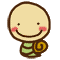 ***ที่สำคัญ วันที่เอกสารและวันที่ผ่านรายการในการล้างบัญชีพัก 
ให้ใช้วันที่กรรมการตรวจรับ***
ขั้นตอนการล้างบัญชีพักงานระหว่างก่อสร้างในระบบ GFMIS ผ่าน Web Online
กรณีเบิกจ่ายหลายงวด
2.ตรวจรับพัสดุ
1.บส.01
4.สร้างรหัสสินทรัพย์
เดบิต พักงานระหว่างก่อสร้าง
    เครดิต รับสินค้า/ใบสำคัญ
สท.01
61xx1
8xx1+ 1xx1
3. เบิกจ่ายในระบบฯ
5.การล้างบัญชีพักฯ
เดบิต รับสินค้า/ใบสำคัญ
    เครดิต เจ้าหนี้
สท.13 ทุกงวด
5xx1
เลขที่เอกสาร
เดบิต งานระหว่างก่อสร้าง
     เครดิต พักงานระหว่างก่อสร้าง
6.เมื่อเบิกจ่ายครบทุกงวดแล้ว
สท.14,15
เดบิต สิ่งปลูกสร้าง/อาคาร
     เครดิต งานระหว่างก่อสร้าง
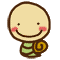 การบันทึกสินทรัพย์ที่กองคลังเป็นผู้ดำเนินการให้ส่วนภูมิภาค
ดังนี้    
	    1.การตัดจำหน่ายสินทรัพย์ 
		(เฉพาะสินทรัพย์ที่ได้มาตั้งแต่ปีงบประมาณ 2548 เป็นต้นไป)
	     2.การบันทึกรับสินทรัพย์บริจาค (บันทึกคู่กับบัญชีรายได้รอการรับรู้)
	     3.การโอนสินทรัพย์ระหว่างหน่วยเบิกจ่าย
	     4.	การปรับปรุงบัญชีสินทรัพย์ของปีก่อน
		4.1 สินทรัพย์หลัก = มูลค่าสินทรัพย์สุทธิ+อายุการใช้งานที่เหลือ
		4.2 สินทรัพย์ย่อย =  มูลค่า ค่าเสื่อมราคาสะสมที่ได้ใช้ประโยชน์ไปแล้ว
				    +อายุการใช้งาน 1 งวด(เดือน)
- ที่ กค 0423.3/ว 212  ลว.18 มิ.ย. 2555 
เรื่อง แนวปฏิบัติทางบัญชีเกี่ยวกับการปรับปรุงบัญชีสินทรัพย์ในระบบ GFMIS
- ที่ กค 0423.3/ว 234  ลว.5 ก.ย. 2557 
เรื่อง แนวปฏิบัติทางบัญชีเกี่ยวกับการปรับปรุงบัญชีสินทรัพย์ในระบบ GFMIS
การจัดทำรายงานการเงิน
และบัญชีต้นทุนต่อหน่วยผลผลิต
ธนภร   ฉิมพัด
 กลุ่มบัญชี กองคลัง
24 พ.ค.2560
ข้อมูลด้านบัญชี
การปฏิบัติงาน
ข้อผิดพลาด
เกณฑ์การประเมินผล ด้านบัญชี
การตรวจสอบ
งบทดลอง / งบการเงิน
ถูกต้อง ครบถ้วน ทันเวลา
หลักเกณฑ์การประเมินผลการปฏิบัติงานด้านบัญชีของส่วนราชการ ปีงปม.2560
สำหรับงานด้านบัญชีการเงิน เรื่องที่ 1-3
หลักเกณฑ์การประเมินผลการปฏิบัติงานด้านบัญชีของส่วนราชการ ปีงปม.2560
สำหรับงานด้านบัญชีการเงิน เรื่องที่ 1- 3 (ต่อ)
สำหรับระดับกรม
หลักเกณฑ์การประเมินผลการปฏิบัติงานด้านบัญชีของส่วนราชการ ปีงปม.2560
เอกสารแนบ 1-4
สำหรับงานด้านบัญชีต้นทุนต่อหน่วยผลผลิต เรื่องที่ 4 ความมีประสิทธิผล
เงื่อนไข : ขั้นตอนที่ 1 -3  	ส่งกรมบัญชีกลาง  ภายในวันที่ 28 ก.พ. 2560
	      ขั้นตอนที่ 4 	ส่งกรมบัญชีกลาง  ภายในวันที่ 31 มี.ค. 2560
	      ขั้นตอนที่ 5	ส่งกรมบัญชีกลาง  ภายในวันที่ 31 ต.ค. 2560
ภาพรวมการปฏิบัติงานด้านบัญชีของส่วนราชการ
วันที่จัดส่ง
เกณฑ์ประเมิน
สตง.
29 พ.ย.
1.ความถูกต้อง
 2.ความโปร่งใส
 3.ความรับผิดชอบ
รายงานการเงิน
29 พ.ย.
700 คะแนน
กรมบัญชีกลาง
บัญชีต้นทุนต่อหน่วยผลผลิต
4.ความมีประสิทธิผล
28 ก.พ.
31 มี.ค.
31 ต.ค.
300 คะแนน
กลุ่มบัญชีจัดทำรายงานการเงินในภาพรวมกรม
ภาพรวมบัญชีต้นทุนต่อหน่วยผลผลิต
แยกประเภทตามประเภทค่าใช้จ่าย
ตามศูนย์ต้นทุน+การวิเคราะห์ฯ
4 ตาราง
ปีเก่า 2559
28 ก.พ.
8 ตาราง
กิจกรรมย่อย กิจกรรมหลัก
ผลผลิตย่อย ผลผลิตหลัก
+การวิเคราะห์ฯ
ปีปัจจุบัน 2560
การจัดทำแผนเพิ่มประสิทธิภาพ
31 มี.ค.
รายงานแผนเพิ่มประสิทธิภาพ
31 ต.ค.
กำหนดระยะเวลาการปิดงวดบัญชีในระบบ GFMIS
ระหว่างปีงบประมาณ
      ปิดงวดบัญชีทุกเดือน  ภายในวันที่ 15 ของเดือนถัดไป
สิ้นปีงบประมาณ
  	  ปิดงวดเดือนกันยายน ภายในวันที่ 15 พฤศจิกายน ของทุกปี**
(ให้หน่วยงานส่วนภูมิภาคบันทึกปรับปรุงบัญชีสิ้นปีงบประมาณให้แล้วเสร็จภายในวันที่ 31 ต.ค. ของทุกปี)
ที่ กค 0410.3/ ว77   ลว. 13 มี.ค. 2560 
เรื่อง การกำหนดระยะเวลาการปิดงวดบัญชีในระบบ GFMIS
แนวปฏิบัติทางบัญชีสิ้นปีงบประมาณ ในระบบ GFMIS
ส่วนภูมิภาคบันทึกปรับปรุงบัญชี 4 รายการ ได้แก่
	  1.วัสดุคงคลัง/ค่าวัสดุ
	   2.ค่าใช้จ่ายค้างจ่าย
	   3.รายได้แผ่นดินรอนำส่งคลัง (ถ้ามี)
	   4.ค่าเสื่อมราคา/ค่าตัดจำหน่าย (เฉพาะสินทรัพย์ก่อนปี 2548) 
ส่วนกลางบันทึกปรับปรุงบัญชีให้ส่วนภูมิภาค
	   การปิดบัญชีรายได้สูง (ต่ำ) กว่าค่าใช้จ่ายสุทธิ (3101010101)  
    		 เข้าบัญชีรายได้สูง (ต่ำ) กว่าค่าใช้จ่ายสะสม (3102010101)
 **ให้หน่วยงานส่วนภูมิภาคดำเนินการปรับปรุงบัญชี ให้แล้วเสร็จภายในวันที่ 31 ตุลาคม ของทุกปี
และตั้งแต่วันที่ 1 พฤศจิกายน ห้ามมิให้ปรับปรุงรายการใด ๆ 
โดยกลุ่มบัญชี กองคลัง จะต้องปิดบัญชีเพื่อจัดทำรายงานการเงินในภาพรวมกรม
ส่งกรมบัญชีกลางและสตง.
- ที่กษ 0803.05/ 312  ลว. 16 ก.ย. 2559 
เรื่อง ซ้อมความเข้าใจแนวปฏิบัติทางบัญชีสิ้นปีงบประมาณ 2559 ในระบบ GFMIS
ส่วนภูมิภาคปรับปรุงบัญชีสิ้นปีงปม. ภายในวันที่ 31 ตุลาคมของทุกปี
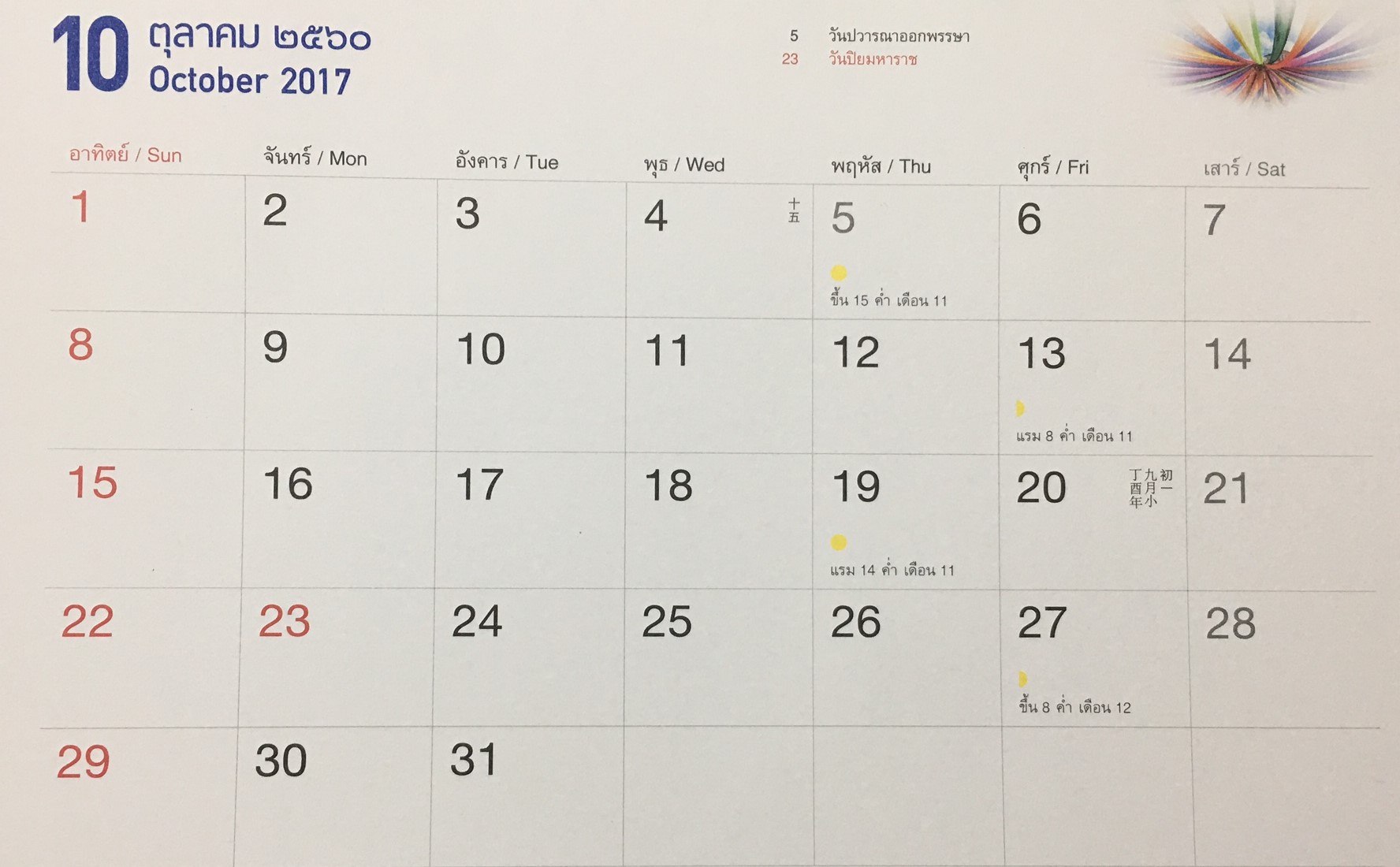 ส่วนภูมิภาค
ปิดปรับปรุงสิ้นปีบัญชี
ในเดือนพฤศจิกายน เฉพาะกลุ่มบัญชี กองคลังจัดทำรายงานการเงิน
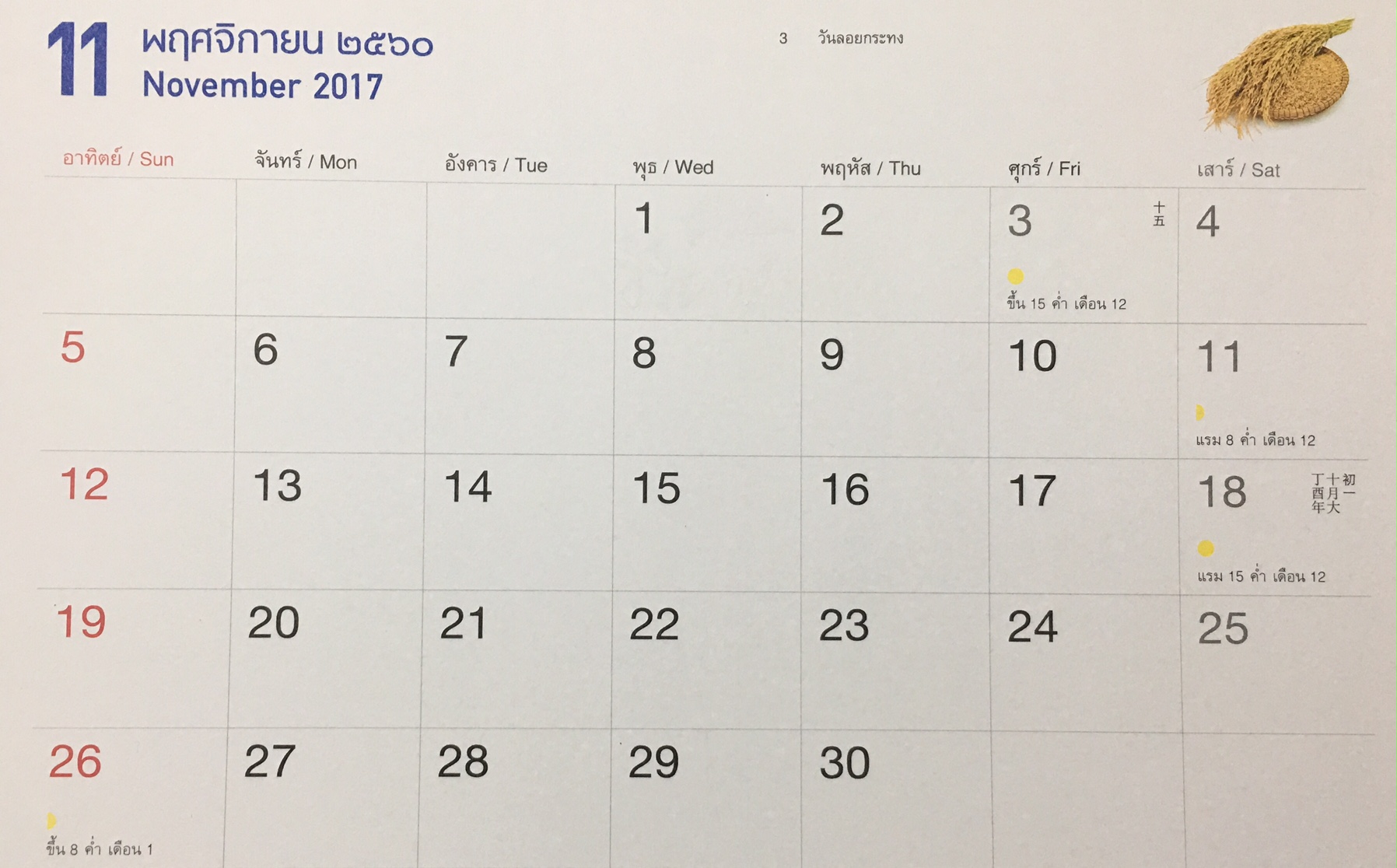 เฉพาะกลุ่มบัญชี กองคลัง
เฉพาะกลุ่มบัญชี กองคลัง จัดทำรายงานการเงินภาพรวมกรม
เฉพาะกลุ่มบัญชี กองคลัง
ปิดระบบ ปี 60
ภาพรวมการปฏิบัติงานด้านบัญชีของส่วนราชการ
วันที่จัดส่ง
เกณฑ์ประเมิน
สตง.
29 พ.ย.
1.ความถูกต้อง
 2.ความโปร่งใส
 3.ความรับผิดชอบ
รายงานการเงิน
29 พ.ย.
700 คะแนน
กรมบัญชีกลาง
บัญชีต้นทุนต่อหน่วยผลผลิต
4.ความมีประสิทธิผล
28 ก.พ.
31 มี.ค.
31 ต.ค.
300 คะแนน
ภาพรวมบัญชีต้นทุนต่อหน่วยผลผลิต
แยกประเภทตามประเภทค่าใช้จ่าย
ตามศูนย์ต้นทุน+การวิเคราะห์ฯ
4 ตาราง
ปีเก่า 2559
28 ก.พ.
8 ตาราง
กิจกรรมย่อย กิจกรรมหลัก
ผลผลิตย่อย ผลผลิตหลัก
+การวิเคราะห์ฯ
ปีปัจจุบัน 2560
การจัดทำแผนเพิ่มประสิทธิภาพ
31 มี.ค.
รายงานแผนเพิ่มประสิทธิภาพ
31 ต.ค.
แผนการจัดทำบัญชีต้นทุนต่อหน่วยผลผลิต ปีงบประมาณ 2560
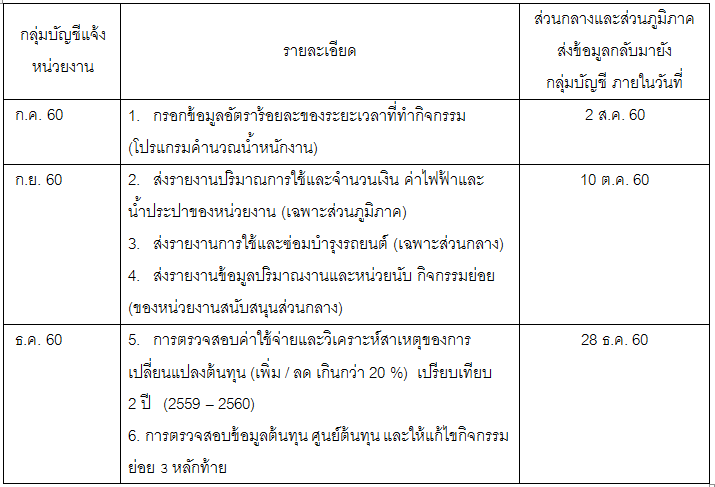 ขอรายชื่อเจ้าหน้าที่สำหรับติดต่อประสานงานกับกลุ่มบัญชี กองคลัง
เอกสารแนบ 13
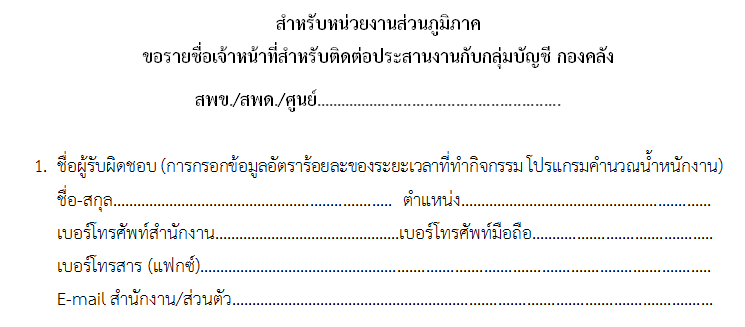 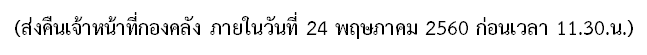 สรุปกิจกรรมหลัก ปีงบประมาณ พ.ศ.2560 ในระบบ GFMIS
ตัวอย่างรหัสกิจกรรมย่อย ปี2560
กรณีหน่วยงานได้รับจัดสรรงบประมาณเพิ่มเติมแต่เป็นคนละรหัสกิจกรรมที่ดำเนินการจริง
ตัวอย่างเช่น หน่วยงานได้รับจัดสรรงบประมาณเพิ่มเติมเป็นกิจกรรมหลักที่ 27 
การก่อสร้างแหล่งน้ำในไร่นานอกเขตชลประทาน
		แต่ที่ถูกต้อง หน่วยงานนำเงินจัดสรรดังกล่าวไปใช้ในกิจกรรมหลักที่ 17  พัฒนา
คุณภาพดินในระบบส่งเสริมเกษตรแบบแปลงใหญ่ และใช้กิจกรรมย่อย 215 เพื่อผลิตน้ำหมักชีวภาพ
	   	ปัญหา  เนื่องจากในระบบ GFMIS หน่วยงานไม่สามารถบันทึกใส่กิจกรรมย่อย
ที่ไม่ตรงกับกิจกรรมหลักที่โอนไปให้ได้  ดังนั้นให้แก้ปัญหาดังนี้
		- หน่วยงานส่วนกลางใส่รหัสกิจกรรมย่อย 100 
		- หน่วยงานส่วนภูมิภาคใส่รหัสกิจกรรมย่อย 101 ไปพลางก่อน
และไห้จัดทำข้อมูลรายละเอียดการเบิกจ่ายจริง ว่าที่ถูกต้องเป็นกิจกรรมย่อยอะไร  เมื่อสิ้นปี
งบประมาณ ช่วงต้นเดือน ธันวาคม 2560 กลุ่มบัญชี กองคลัง จะส่งเอกสารไปให้หน่วยงาน
ตรวจสอบข้อมูลการเบิกจ่ายเงินและปรับปรุงแก้ไขกิจกรรมย่อยให้ถูกต้องตรงกับการดำเนินการจริง
อีกครั้งหนึ่ง และให้หน่วยงานส่งเอกสารการแก้ไข กลับมายังกลุ่มบัญชีภายในวันที่ 28 ธ.ค.2560
การจัดทำแผนเพิ่มประสิทธิภาพ ประจำปีงบประมาณ 2560
กรมฯ ได้เห็นชอบให้ปฏิบัติตามมาตรการและนโยบาย ดังนี้

 กรณีที่ 1 การลดค่าใช้จ่ายในภาพรวมกรมฯ จำนวน 2 เรื่อง คือ
      1.1. ค่าไฟฟ้าลดลงร้อยละ 5 จากคชจ.ที่เกิดขึ้นจริงในปีงปม.2559
      1.2. ค่าน้ำประปาลดลงร้อยละ 5 จากคชจ.ที่เกิดขึ้นจริงในปีงปม.2559

 กรณีที่ 2 การปรับปรุงกิจกรรม จำนวน 2 เรื่องคือ
      2.1. กิจกรรมด้านการเงินและบัญชี/กระบวนการเบิกจ่ายเงิน (กองคลัง)
      2.2. กิจกรรมด้านยานพาหนะ/กระบวนการให้บริการยานพาหนะส่วนกลาง
ที่ กษ 0803.05/ 80 ลว. 23 มี.ค. 2560
เรื่อง การจัดทำแผนเพิ่มประสิทธิภาพ กรมพัฒนาที่ดิน ประจำปีงบประมาณ 2560
-ที่ กษ 0803.05/ 89 ลว. 24 มี.ค. 2560
เรื่อง ขอแจ้งแผนเพิ่มประสิทธิภาพ กรมพัฒนาที่ดิน ประจำปีงบประมาณ 2560
ขอรายละเอียดปริมาณการใช้ไฟฟ้าและน้ำประปา
เอกสารแนบ 5 - 6
จากหน่วยงานส่วนภูมิภาค

	- ข้อมูลปีงบประมาณ 2559 จัดส่งภายในวันที่ 30 มิถุนายน 2560
	- ข้อมูลปีงบประมาณ 2560  จัดส่งภายในวันที่ 10 ตุลาคม 2560** 


**(กลุ่มบัญชี กองคลัง จะต้องจัดทำสรุปรายงานแผนเพิ่มประสิทธิภาพ
 ส่งกรมบัญชีกลาง ภายในวันที่ 31 ตุลาคม 2560)
- ที่ กษ 0803.05/ 136 ลว. 15 พ.ค. 2560 
เรื่อง ขอความร่วมมือกรอกปริมาณการใช้ไฟฟ้าและน้ำประปาของหน่วยงาน
ค่าไฟฟ้า ของปีงปม.2559
เอกสารแนบ 5
ส่งกลับมาที่กลุ่มบัญชี ภายในวันที่ 30 มิ.ย. 60
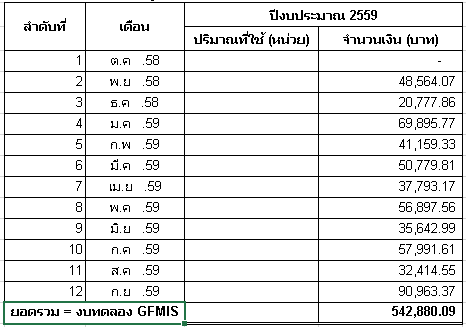 ค่าน้ำประปา และน้ำบาดาลของปีงปม.2559 (ต่อ)
เอกสารแนบ 5
ส่งกลับมาที่กลุ่มบัญชี ภายในวันที่ 30 มิ.ย. 60
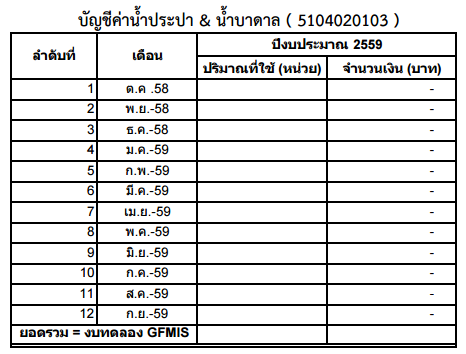 ค่าไฟฟ้าและค่าน้ำประปา ของปีงปม.2560
ส่งกลับมาที่กลุ่มบัญชี ภายในวันที่ 10 ต.ค. 60
เอกสารแนบ 6
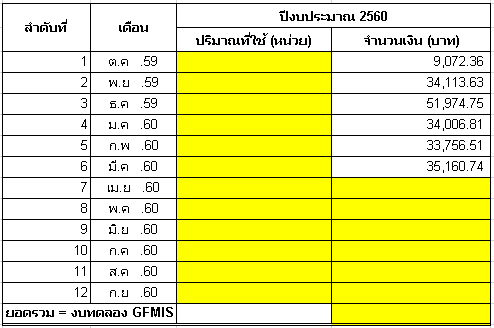 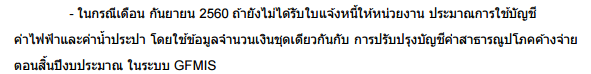 เข้าเว็บไซด์ กองคลัง  กรมพัฒนาที่ดิน (15 พ.ค.60)
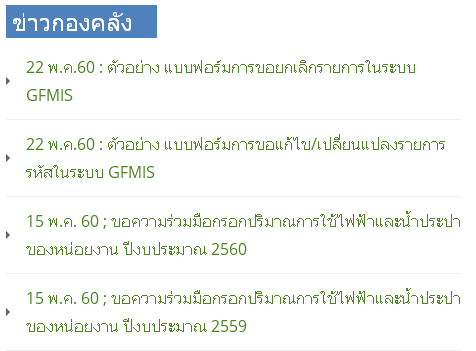 จะมีข้อมูล
ค่าไฟฟ้าและค่าประปา
ของทุกหน่วยเบิกจ่าย
สรุปกำหนดการส่งงาน เดือน ตุลาคม ของทุกปี
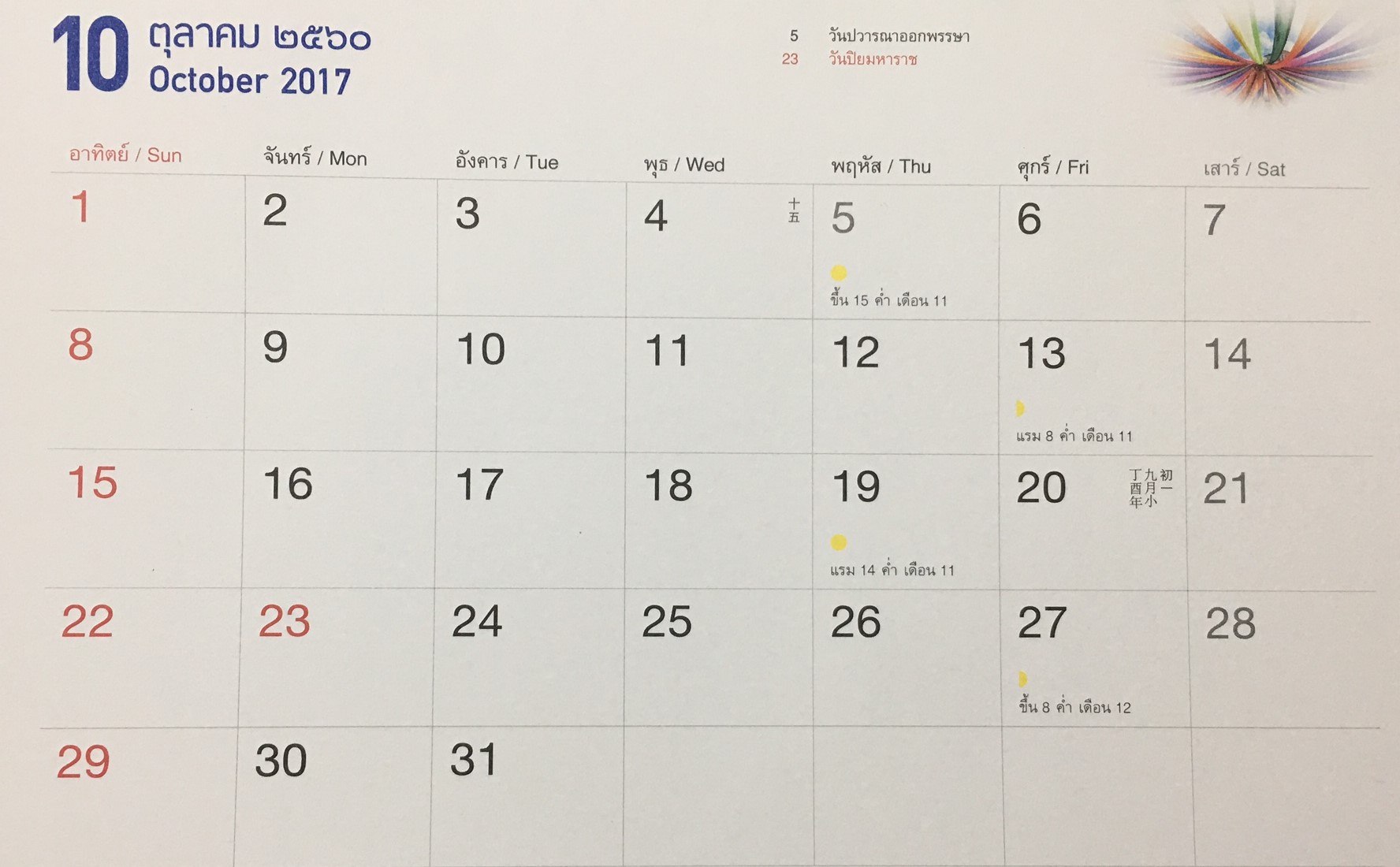 หน่วยงานส่วนภูมิภาค
วันหยุดราชการ
ค่าไฟฟ้า/ค่าน้ำ
คชจ.6 บัญชี
ส่วนภูมิภาค
ปิดปรับปรุงสิ้นปีบัญชี
ขอรายละเอียดบัญชีค่าใช้จ่ายของหน่วยงาน
จากหน่วยงานส่วนภูมิภาค  จำนวน 6 รายการบัญชี ดังนี้
	  1.บัญชีค่าวัสดุ
	   2.บัญชีค่าใช้จ่ายฝึกอบรม
	   3.บัญชีค่าซ่อมแซมบำรุงรักษา
	   4.บัญชีค่าประชาสัมพันธ์
	   5.บัญชีค่าจ้างเหมาบริการ – บุคคลภายนอก
	   6.บัญชีค่าใช้จ่ายอื่น

ข้อมูลปีงบประมาณ 2559 ส่งภายในวันที่ 30 มิ.ย. 2560
ตั้งแต่ปีงบประมาณ 2560 เป็นต้นไปให้จัดส่งภายในวันที่ 20 ตุลาคม ของทุกปี
เอกสารแนบ 7-12
- ที่กษ 0803.05/ 135 ลว. 15 พ.ค. 2560 
เรื่อง ขอความร่วมมือสรุปรายละเอียดค่าใช้จ่ายของหน่วยงาน
บัญชีค่าจ้างเหมาบริการ - บุคคลภายนอก
เอกสารแนบ 7
1.ค่าจ้างถ่ายเอกสาร
2.ค่าจ้างทำเว็บไซด์
3.ค่าจ้างรักษาความปลอดภัย
4.ค่าจ้างคนงานภาคสนาม
5.ค่าจ้างกำจัดปลวก/แมลง/หนู
6.ค่าจ้างจัดเก็บขยะ/สิ่งปฏิกูล
7.ค่าจ้างทำความสะอาด
8.ค่าจ้างเหมาเตรียมตัวอย่างดิน
9.ค่าจ้างดูแลแปลงทดลอง/ ป้าย / ขุดหลุม
10.ค่าจ้างดูแลสถานีตรวจวัด
11.ค่าจ้างเก็บข้อมูล
12.ค่าจ้างขยายเชื้อผลิตภัณฑ์ พด.
13.ค่าจ้างปลูกหญ้าแฝก
14.อื่น ๆ  ( เช่น............)
บัญชีค่าใช้จ่ายอื่น 5212010199
เอกสารแนบ 8
1.ค่าก่อสร้างแหล่งน้ำ
  1.1 แหล่งน้ำในไร่นานอกเขตชลประทาน (บ่อจิ๋ว) จำนวน 20 บ่อ
  1.2 แหล่งน้ำขนาดเล็ก (ขุดลอกคลอง) จำนวน 10 แห่ง
  1.3 ระบบส่งน้ำในไร่นา จำนวน ..... แห่ง
  1.4 แหล่งน้ำชุมชน จำนวน ....... แห่ง 
2.ค่าก่อสร้างอื่นๆ
  2.1 งานจัดทำระบบฯ
  - จัดทำระบบอนุรักษ์ดินและน้ำชุมชนบนพื้นที่สูง (จำนวน 20 ไร่)
  - จัดทำระบบอนุรักษ์ดินและน้ำโครงการพระราชดำริ(จำนวน 30 ไร่)
  - จัดทำระบบอนุรักษ์ดินและน้ำพื้นที่ ลุ่ม-ดอน (จำนวน 55 ไร่)
  2.2 โครงการฟื้นฟูพื้นที่ผ่านการเลี้ยงกุ้งกุลาดำ (จำนวน 5 ไร่)
  2.3 ระบบส่งน้ำชลประทาน (จำนวน ...... กม.)
3.การถอนคืนเงินรายได้แผ่นดิน (กรณีถอนคืนค่าปรับฯที่ข้ามปีงปม.)
บัญชีค่าประชาสัมพันธ์
เอกสารแนบ 9
ประจำปีงบประมาณ 2559
1.โครงการจัดงานปีดินสากล				150,000	
2.ผ่านสื่อวิทยุ						  65,000
3.ผ่านสื่อหนังสือพิมพ์					  70,000
4.จัดพิมพ์เอกสารแผ่นพับ/ใบปลิว/โปสเตอร์/		  15,000
   จัดทำป้ายโฆษณาเพื่อประชาสัมพันธ์
5.พิมพ์หนังสือในโอกาสต่างๆ (เพื่อเป็นการเผยแพร่ประชาสัมพันธ์) 30,000
6.รายงานประจำปี					   40,000
7.อื่น ๆ
   - งานวันเกิดกรมฯ					   20,000
ยอดเงินรวมตามงบทดลองในระบบ GFMIS **	 	  390,000
บัญชีค่าซ่อมแซมบำรุงรักษา
เอกสารแนบ 10
ประจำปีงบประมาณ 2559
1.อาคาร – สถานที่ (ปรับปรุงห้องทำงาน,ทาสี,ซ่อมบานประตู)    	50,000
2.คอมพิวเตอร์					    	65,000	
3.ยานพาหนะ						25,000
4.ครุภัณฑ์ (เช่น เครื่องปรับอากาศ,เครื่องถ่ายเอกสาร)		70,000
5.อื่น ๆ (เช่น.......)
ยอดเงินรวมตามงบทดลองในระบบ GFMIS**	                210,000
บัญชีค่าวัสดุ  ( 5104010104 )
เอกสารแนบ 11
1.วัสดุสำนักงาน (ปากกา,ดินสอ,ยางลบ)
2.วัสดุไฟฟ้า
3.วัสดุวิทยาศาสตร์
4.วัสดุการเกษตร 
	-จัดหาเมล็ดพันธุ์พืช
		ปอเทือง
		ถั่วพร้า
		ถั่วพุ่ม
	-พันธ์ไม้
		มะขามเทศ
		ไผ่รวก
	-ปูนเพื่อการเกษตร
		ปูนมาร์ล
		ปูนโดโลไมท์
	-อื่น ๆ (เช่นสายยาง บัวรดน้ำ เป็นต้น)
5.วัสดุคอมพิวเตอร์
6.วัสดุก่อสร้าง
7.อื่น ๆ (เช่นค่าน้ำดื่ม...)
ยอดรวมเงินรวมตามงบทดลองในระบบ GFMIS**	902,500
บัญชีค่าใช้จ่ายฝึกอบรม
เอกสารแนบ 12
1.ค่าใช้จ่ายฝึกอบรม (ของบุคลากรในหน่วยงาน)
ยอดเงินรวมตามงบทดลองในระบบ GFMIS                                                    90,000
หัก คชจ.ที่ใช้ในการจัดอบรมบุคลากรภายในหน่วยงาน/ส่งจนท.เข้าอบรม
(ระบุชื่อหลักสูตร 3 – 4 หลักสูตร) ตัวอย่างเช่น
- หลักสูตร การฝึกอบรมเทคนิคการเป็นวิทยากร	    		10,000	
- หลักสูตร การถ่ายทอดความรู้และเทคโนโลยีการพัฒนาที่ดิน 	  7,000	
- ประชุมวิชาการ “ดินเค็ม ภาคตะวันออกเฉียงเหนือครั้งที่4 จ.ขอนแก่น 15,000	
- ประชุมวิชาการ “พัฒนาที่ดิน ลดต้นทุน เพิ่มผลผลิต จ.เชียงใหม่	 50,000  82,000
ยอดเงินรวมหลักสูตรอื่น ๆ (จำนวน 2 หลักสูตร)	                                        8,000
บัญชีค่าใช้จ่ายฝึกอบรม (ต่อ)
เอกสารแนบ 12
2.ค่าใช้จ่ายฝึกอบรม (ของบุคลากรภายนอก)
ยอดเงินรวมตามงบทดลองในระบบ GFMIS    	  85,000
หัก คชจ.ที่ใช้ในการฝึกอบรมบุคคลภายนอก เช่น
- หมอดินอาสาประจำหมู่บ้าน	  	16,500	
- หมอดินอาสาประจำตำบล	  	14,500	
- หมอดินอาสาประจำอำเภอ             	13,000	
- หมอดินน้อย			  	10,000  
- การทำปุ๋ยหมักสูตรพระราชทาน       	11,000
- การทำน้ำหมักชีวภาพ                    	10,000 		   75,000
ยอดเงินรวมหลักสูตรอื่น ๆ (จำนวน 2 โครงการ)	 10,000
ต.ย.สรุปผลการวิเคราะห์คชจ.ระหว่างปีงปม  2558 และ 2559
ต.ย.สรุปผลการวิเคราะห์คชจ.ระหว่างปีงปม  2558 และ 2559 (ต่อ)
ต.ย.สรุปผลการวิเคราะห์คชจ.ระหว่างปีงปม  2558 และ 2559 (ต่อ)
วันที่ปรับปรุงบัญชี
ระหว่างปีงบประมาณปัจจุบัน
วันที่ผ่านรายการ
วันที่ ๑ ของงวดเดือนก่อนที่ยังไม่ปิดงวด
หรือ
วันที่ ๑ ของงวดเดือนที่พบข้อผิดพลาด
ปัญหาที่ตรวจสอบพบหลังการปิดงวดเดือนเมษายน 2560ที่เกี่ยวข้องกับเกณฑ์ประเมินผลด้านบัญชี
กำหนดระยะเวลาการปิดงวดบัญชีในระบบ GFMIS
ใหม่
ระหว่างปีงบประมาณ
      ปิดงวดบัญชีทุกเดือน  ภายในวันที่ 15 ของเดือนถัดไป

			ยกต.ย. ข้อมูลเดือนเมษายน 2560 
             ระบบจะให้แก้ไขข้อมูลถึงวันที่ 15 พ.ค.60
1 เม.ย.
15 พ.ค.
31 พ.ค.
30 เม.ย.
ที่ กค 0410.3/ ว77   ลว. 13 มี.ค. 2560 
เรื่อง การกำหนดระยะเวลาการปิดงวดบัญชีในระบบ GFMIS
ปัญหาการล้าง ขจ.05 เกินไป ทำให้ผิดดุลบัญชีประจำเดือน
คู่บัญชีปกติกรณีตั้งเบิกจ่ายผ่านส่วนราชการ
ขจ.05 วันที่เอกสารและวันที่ผ่านรายการ ตามการจ่ายจริง
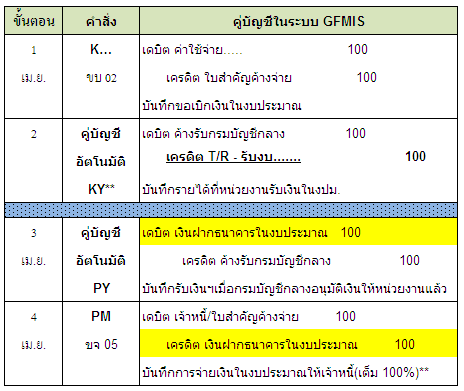 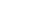 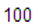 +100
เม.ย.
100
-150
พ.ค.
50
การกลับรายการในระบบ GFMIS จะกลับได้2 ช่วงเวลาดังนี้
ช่วงเช้า ก่อนเวลา   11.00 น.
ช่วงบ่ายตั้งแต่เวลา  13.00-15.00 น.
ตัวอย่างกรณีไม่สามารถกลับรายการขจ.05 ได้ให้ปรับปรุงบัญชีเงินฝากธนาคารในงปม. ดังนี้
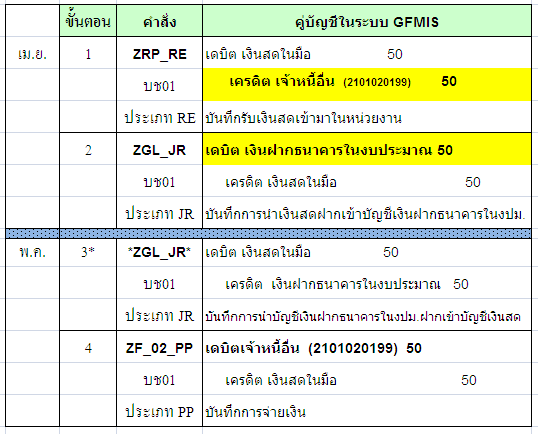 +50
- 50
ใช้คำสั่ง ขจ.05 ไม่ได้แล้ว
ตัวอย่าง งบกระทบยอดเงินฝากธนาคาร (บางส่วน)
ณ วันที่ 30 เมษายน 2560
ยอดคงเหลือตามรายงานการแสดงยอดบัญชีแยกประเภททั่วไป	8,000
(ตามหน้างบทดลอง GFMIS )
หัก 1.เงินฝากระหว่างทาง
      2.รายการจ่ายเช็คที่ยังไม่ได้บันทึกในระบบ GFMIS 	
     (ธนาคารบันทึกแล้ว)            
       **29 เม.ย. 60 เช็คเลขที่ 111 ร้านนิธิภัณฑ์			1,000 	
		             บจ.25/60 เลขที่เอกสาร 36XX	
บวก เช็คที่ผู้มีสิทธิยังไม่นำไปขึ้นเงิน				
            26 เม.ย. 60 เช็คเลขที่ 114 ร้านรัตนา			 2,000
		        บจ.20/60 เลขที่เอกสาร 36XX
ยอดคงเหลือตาม Bank Statement			                9,000
ไม่ได้ทำ ขจ.05
เงินฝากคลัง ของส่วนภูมิภาค
ด้านเดบิต
ด้านเครดิต
เงินประกันสัญญา
(10xxx)
เงินประกันอื่นๆ
2112010199
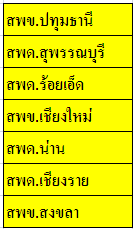 บูรณะทรัพย์สิน
(10770) 50%
เงินรับฝากอื่น
2111020199
ค่าธรรมเนียมการสอบแข่งขัน
(10788)
รายได้เงินนอกงปม.
4301020108*
เขต6,12
ถ้ามีเบิกคชจ.จะไม่เท่ากันให้ทำสรุปรายละเอียด
เงินสมทบแหล่งน้ำในไร่นา (จากเกษตรกร 2,500บาท)
ด้านเดบิต
ด้านเครดิต
เงินฝาก
กระแสรายวัน
1101030101
เงินรับฝากอื่น
2111020199
ธกส.
โครงการแหล่งน้ำฯในปีงบประมาณ2560 มีทั้งหมด 61หน่วย  แต่มี 4 หน่วย
ยังไม่มีการบันทึกข้อมูลการรับ-นำส่งเงินเข้าในระบบGFMIS ดังนี้
	1.สพด.สุพรรณบุรี
	2.สพด.กาฬสินธุ์
	3.สพด.ฉะเชิงเทรา
	4.สพด.สุราษฎร์ธานี
แหล่งน้ำในไร่นานอกเขตชลประทาน
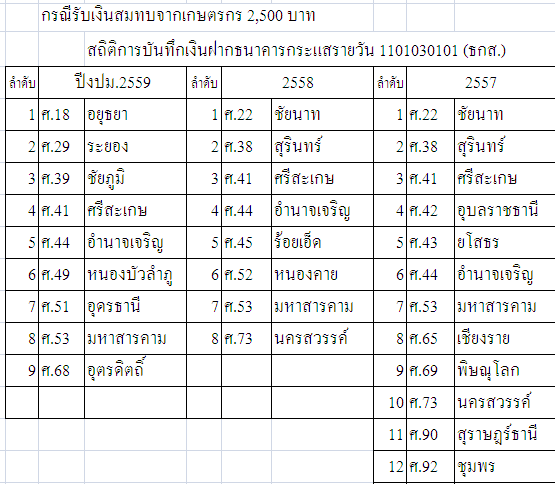 - ที่กษ 0803.02/ 127 ลว. 10 ส.ค. 2559 
เรื่อง ซ้อมความเข้าใจขั้นตอนการรับ-นำส่งเงินสมทบจากเกษตรกรและแนวปฏิบัติทางบัญชี
แหล่งน้ำในไร่นานอกเขตชลประทาน
การบันทึกการรับ-นำส่งเงินในระบบ GFMIS (เงินสมทบจากเกษตรกร)
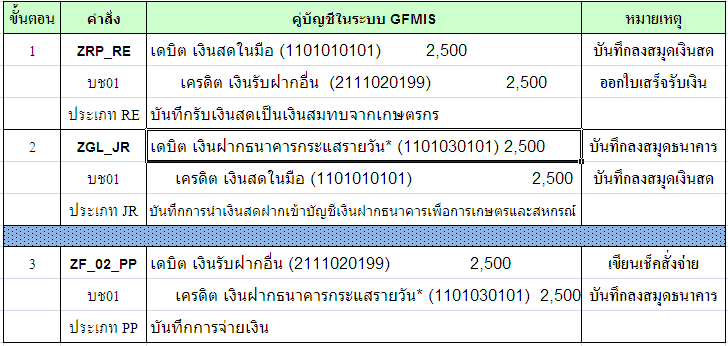 หมายเหตุ ชื่อบัญชีเงินฝากธนาคารกระแสรายวัน ต้องใส่รหัสบัญชีธนาคารย่อย จำนวน 6 หลัก(034xxx ) ถ้าหน่วยงานไหนไม่มีรหัสฯ ต้องทำบันทึกขอรหัสฯ ได้ที่กลุ่มพัฒนาระบบงานคลัง
ต.ย.การตรวจสอบการรับและนำส่งเงินเป็นรายได้แผ่นดินประจำเดือนและประจำปีของทุกหน่วยเบิกจ่าย
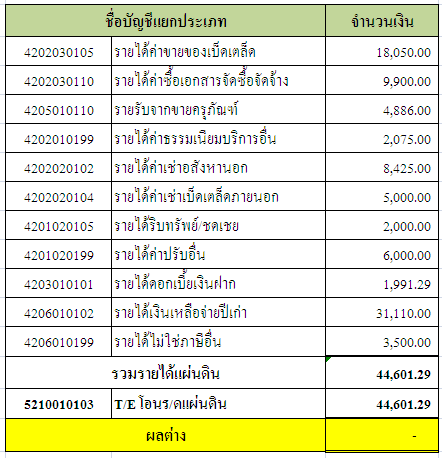 ดุลบัญชี
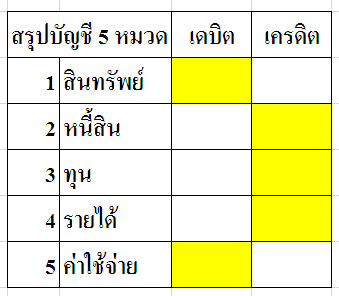 บัญชีค่าเสื่อมราคาสะสม-ครุภัณฑ์ฯ
บัญชีรายได้ที่ไม่ใช่ภาษีจ่ายคืน
ยกเว้น  บัญชีพักรอ Clearing ,บัญชีรายได้สูง(ต่ำ)กว่าค่าใช้จ่ายสุทธิ 
บัญชีรายได้สูง(ต่ำ)กว่าค่าใช้จ่ายสะสมยก, บัญชีผลสะสมแก้ไขข้อผิดพลาด 
และบัญชีค่าใช้จ่ายระหว่างหน่วยงาน -รายได้แผ่นดินรอนำส่งคลัง
- ที่กษ 0803.05/ 34 ลว. 6 ก.พ. 2560 
เรื่อง สรุปผังบัญชีมาตรฐานในระบบ GFMIS Version 2560 สำหรับกรมพัฒนาที่ดิน
การยกเลิกรหัสบัญชีแยกประเภทในระบบ GFMIS
ให้ทุกหน่วยเบิกจ่ายยกเลิกการใช้รหัสบัญชีแยกประเภท 3 รหัสดังนี้
    1.ค่าจ้างเหมาบริการ - หน่วยงานภาครัฐ (5104010113)            
    2.ค่าเช่าเบ็ดเตล็ด - หน่วยงานภาครัฐ     (5104030211)          
	3.ค่าวิจัยและพัฒนา - หน่วยงานภาครัฐ 	 (5104030215)   
         
**เพราะเป็นบัญชีระหว่างกันกับหน่วยงานระดับกรมอื่น**
ถ้าจะใช้ต้องระบุรหัสหน่วยงานคู่ค้า 5 หลักที่เป็นรหัสของกรมอื่น
ห้ามระบุเป็นรหัสหน่วยงานกรมพัฒนาที่ดิน
- ที่ กษ 0803.05/ 422  ลว.19 พ.ย. 2558 
เรื่อง ซ้อมความเข้าใจยกเลิกรหัสบัญชีแยกประเภทในระบบ GFMIS
ชื่อบัญชีแยกประเภทค่าใช้จ่ายอื่น 5212010199
ให้ทุกหน่วยเบิกจ่ายใช้สำหรับการบันทึกรายการขอเบิกเงินดังต่อไปนี้
	1.ค่าก่อสร้างแหล่งน้ำ 
    (แหล่งน้ำชุมชน,แหล่งน้ำขนาดเล็ก, แหล่งน้ำในไร่นานอกเขตชลประทาน)
	2.งานจัดทำระบบอนุรักษ์ดินและน้ำ
	3.การถอนคืนเงินรายได้แผ่นดิน(กรณีถอนคืนค่าปรับที่ข้ามปีงบประมาณ)

**ห้ามหน่วยงานบันทึกเป็นบัญชีค่าจ้างเหมาบริการ-บุคคลภายนอก**
- ที่กษ 0803.05/ 423 ลว. 19 พ.ย. 2558 
เรื่อง ซ้อมความเข้าใจชื่อบัญชีค่าใช้จ่ายอื่น (5212010199)
แนวปฏิบัติทางบัญชีในการรับเงินจากการซื้อเอกสารจัดซื้อจัดจ้าง
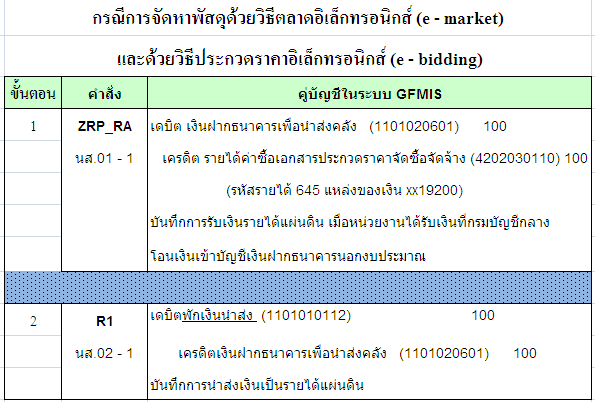 - ที่ กษ 0803.05/ 131  ลว. 28 เม.ย. 2559 
      เรื่อง ซ้อมความเข้าใจแนวปฏิบัติทางบัญชีในการรับเงินจากการซื้อเอกสารจัดซื้อจัดจ้างและการรับหลักประกันการเสนอราคา
    - ที่ กษ 0803.05/ 37  ลว. 9 ก.พ. 2560
      เรื่อง ขอซ้อมความเข้าใจรหัสบัญชีรายได้แผ่นดินสำหรับกรมพัฒนาที่ดิน
การเบิกจ่ายค่าใช้บริการ
 โทรศัพท์เคลื่อนที่

ตามหนังสือกระทรวงการคลังด่วนที่สุด 
ที่ กค 0406.4/ว 121  ลว. 29 พ.ย. 2553
กรณีมีข้อสงสัยเพิ่มเติมติดต่อ กลุ่มบัญชี กองคลัง
1.งบการเงิน/การปรับปรุงบัญชี        	คุณธนภร  ฉิมพัด
	2.บัญชีต้นทุน		         	คุณสุกัญญา พลวรางกูร
						 คุณปณิฎฐา แก้วมะโน
	3.ค่าเสื่อมราคา/การล้างบัญชีพักสินทรัพย์    คุณสิรินาถ นิลเขียว
	
โทร. 0-2579-4819 และเบอร์ภายใน 1760 ต่อ 1358
แฟกซ์. 0-2579-7382
E-mail : fid_5@ldd.go.th หรือ panghk@outlook.co.th
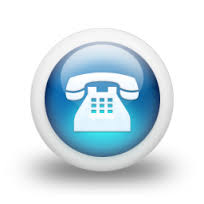 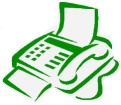 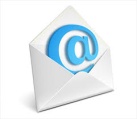